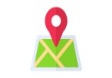 Pirömer Mahallesi 90561 Sokak No1/A 
Ereğli/Konya
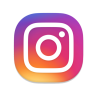 dumlupinarortaokuluu
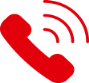 0332 713 11 78
http://ereglidumlupinar.meb.k12.tr
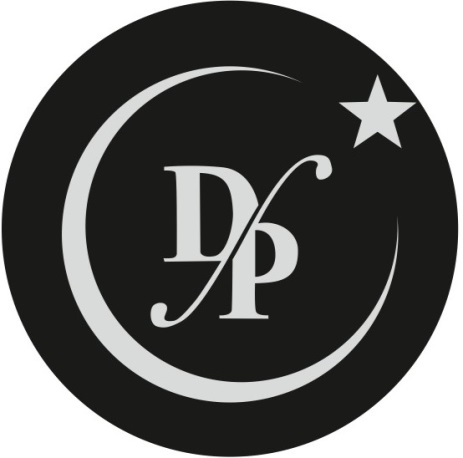 ‘’SERBEST ZAMANI DEĞERLENDİRME’’ÖĞRENCİ BİLGİLENDİRME KİTAPÇIĞI(ORTAOKUL-LİSE)
SERBEST ZAMANI DEĞERLENDİRME
Serbest zaman; insanın  zorunluluklar dışında, eğilimleri ve istekleri doğrultusunda istediği gibi oyalanabilmesi,dinlenebilmesi, eğlenebilmesi  veya kendini geliştirmesi için hak ettiği ve  kullanabildiği zaman dilimidir.
SERBEST ZAMANIN FONKİSYONLARI

Dinlenme ve kendini bırakma fonksiyonu,

Eğlenme fonksiyonu,

Kendini geliştirme ve gelişim fonksiyonu,

Yaratıcılığın geliştirilmesi fonksiyonu,

Macera ve yeni deneyim edinme fonksiyonu,

Arkadaşlık-dostluk gibi toplumsal olgu fonksiyonu

Başarı duygusu fonksiyonu
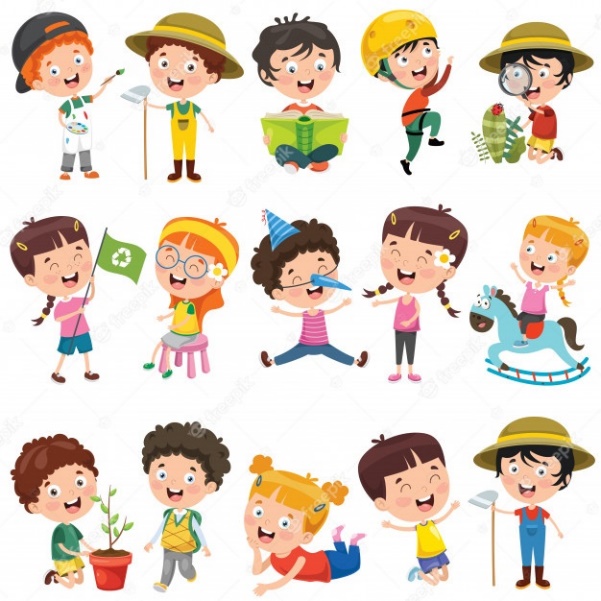 SERBEST ZAMANI DEĞERLENDİRME
SERBEST ZAMANIN FONKİSYONLARI

Fiziksel güç kazandırma fonksiyonu,

Zihinsel güçleri kullanma fonksiyonu,

Duygusal deneyim fonksiyonu,

Güzellikten hoşlanma fonksiyonu,

Hizmet duygusu fonksiyonu,

Dinlenme ve yeniden enerjiyle yüklenme fonksiyonu
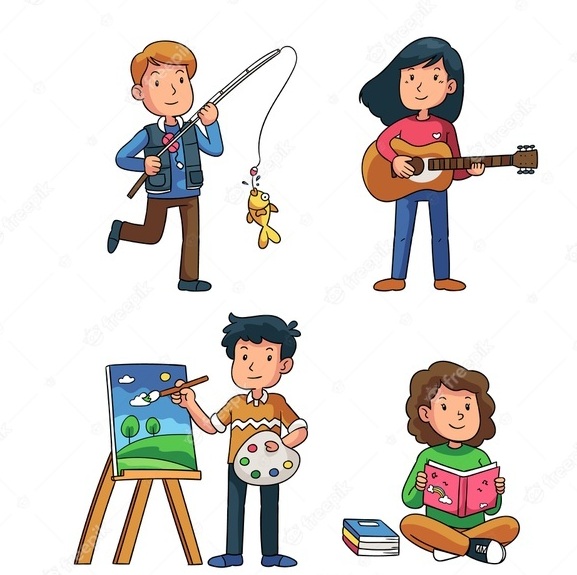 SERBEST ZAMANLARIN DEĞERLENDİRİLEBİLECEĞİ BAZI
FAALİYETLER
Kendini Tanıma: 

Çeşitli aktiviteler ve yaşantılar
ile bedensel, duygusal, düşünsel ve sosyal yeteneklerimizi kendimiz ve toplum için en uygun şekilde geliştirip, kendimiz için gerekli ve yararlı donanımları kazanıp, bireysel farklılıklarımızı görüp ve güçlü sınırlı yönlerimizi anlayabiliriz.
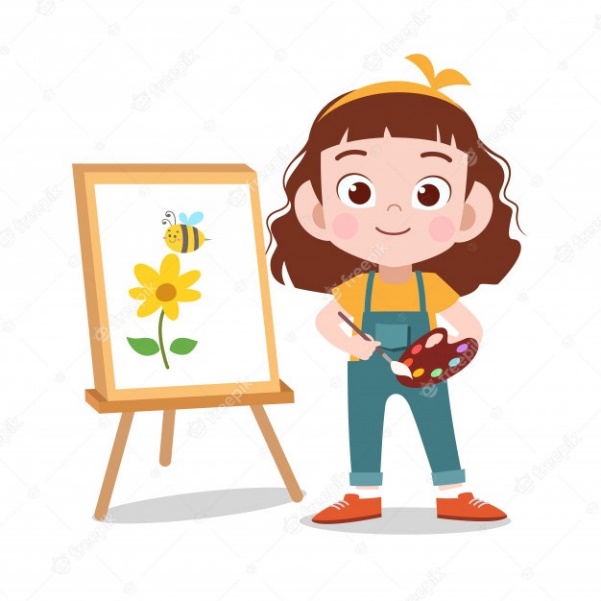 Okul ve Meslek Seçimi: 

Her birey birbirinden farklı
özellik ve yeteneklere sahiptir. 
Meslekler de çeşitli niteliklere sahip olmayı gerektirir. Meslekleri ve gerektirdikleri nitelikleri araştırıp kariyerine daha sağlam adımlarla ilerleyebilirsin.
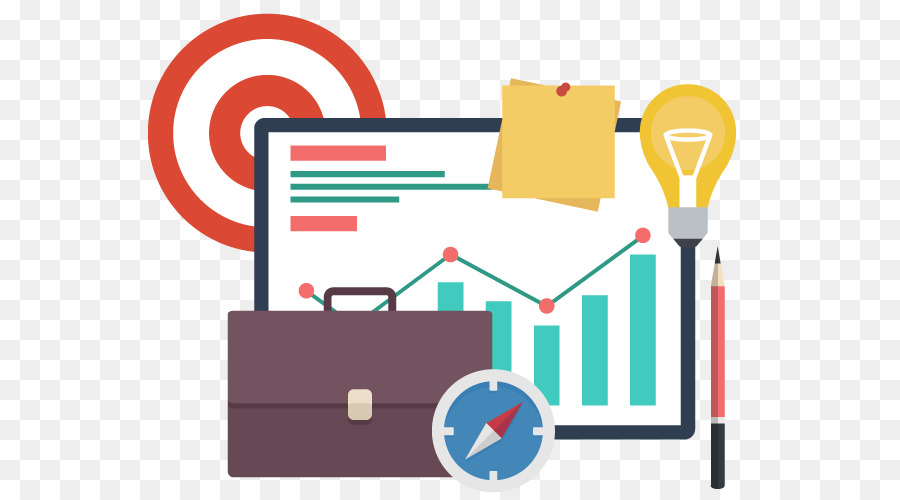 SERBEST ZAMANLARIN DEĞERLENDİRİLEBİLECEĞİ BAZI
FAALİYETLER
Kitap okumak: 

İnsanlarda zihinsel gelişmeyi
sağlar. Kitap okumak, bilgi dağarcığını geliştirir. Ayrıca analiz-sentez, yorumlama, değerlendirme gibi 
becerileri de geliştirdiğinden sınavlarda karşınıza çıkan soruları da çözmenize katkı sağlar.
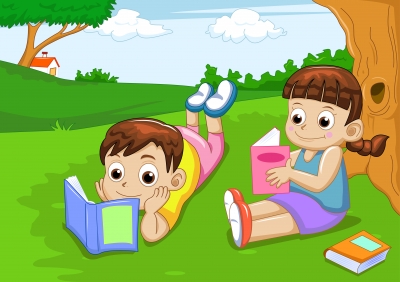 Aile ile birlikte alışverişe çıkmak:

Aile ile birlikte alışverişe çıkmak, sorumluluk duygusunun gelişmesine de katkı sağlar. 

Ev işleri ile uğraşmak, bazı tamiratlar, evin bakımı, ebeveynlere yardım vb.: 

Bireylerin ilgi, istek, kişilik özellikleri ve yetenekleri doğrultusunda seçtikleri boş zaman değerlendirme yollarındandır. Kişisel doyumu artırır.
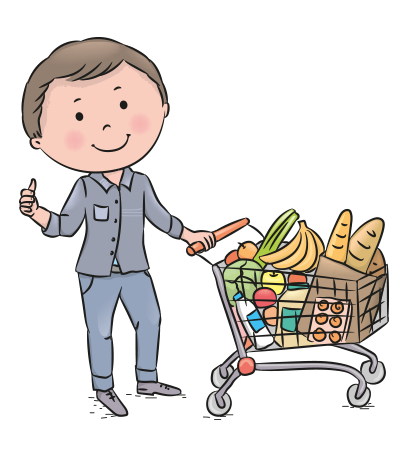 SERBEST ZAMANLARIN DEĞERLENDİRİLEBİLECEĞİ BAZI
FAALİYETLER
Spor faaliyetleri ile uğraşmak: 

Bireyin biyolojik ve psikolojik (bedensel ve ruhsal) gelişimini sağlayan bir eylem biçimidir. Bireysel gibi görülen spor;
imkân, hedef ve yapılış şekliyle toplumsaldır, sosyal bir çerçevede olup biter. Boş zaman değerlendirmede sıkça başvurulan yollardan birisidir.
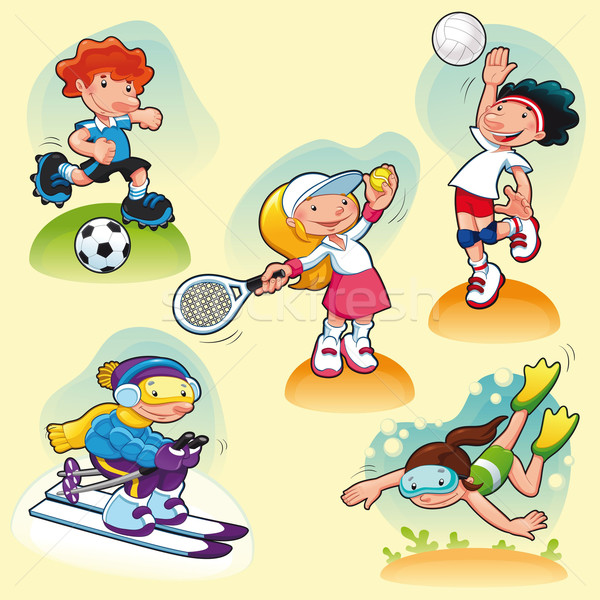 Gazete, dergi vb. güncel yayınları okumak:

Basın ve yayınla ilgili bir boş zaman değerlendirme yoludur. Bireylerin genel kültürünü genişletir, toplumsal ve bireysel bilinci artırır.
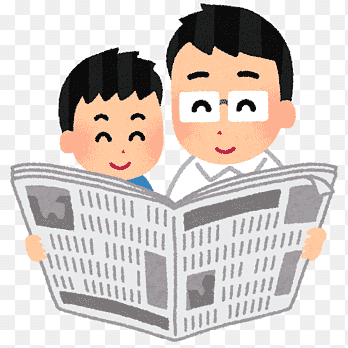 SERBEST ZAMANLARIN DEĞERLENDİRİLEBİLECEĞİ BAZI
FAALİYETLER
Radyo dinlemek ve TV izlemek: 

Boş zamanları
değerlendirmek için, özellikle toplumumuzda sıkça başvurulan yollardandır. Kişileri 
eğlendirir ve dinlendirir. Özellikle televizyon seyrederken seçilen programların bireylerin yaşına, gelişim özelliklerine ve geliştirici olmasına dikkat edilmelidir.
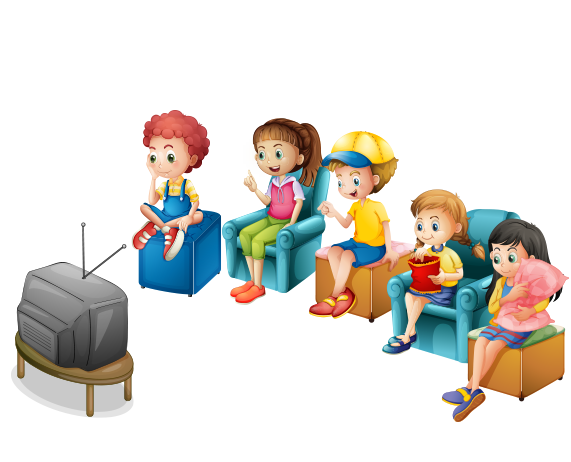 Müzik dinlemek veya bir enstrüman ile ilgilenmek:

Müzik dinlemek, konser vb. etkinliklere katılmak ya da bir enstrüman çalmak şeklinde gerçekleştirilir. Konser vb.
gibi özel yolların yanında değişik kitle iletişim araçlarıyla yaygınlık kazanmaktadır. Özellikle müzik dinlemek bireylerin yaygın olarak kullandıkları bir boş zaman değerlendirme aracıdır.
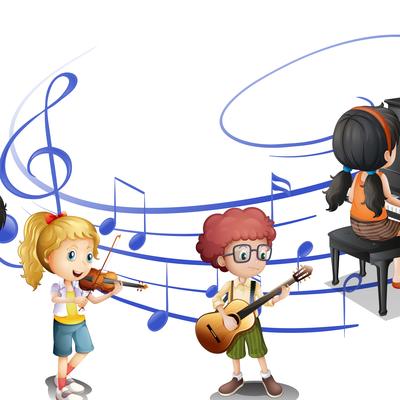 SERBEST ZAMANLARIN DEĞERLENDİRİLEBİLECEĞİ BAZI
FAALİYETLER
Bulmaca çözmek:

İnsanlarda zihinsel gelişmeyi
sağlar. Bilgi dağarcığını 
geliştirir. Ayrıca analiz-sentez, yorumlama, değerlendirme gibi becerileri de geliştirdiğinden sınavlarda karşınıza çıkan soruları da çözmenize katkı sağlar.
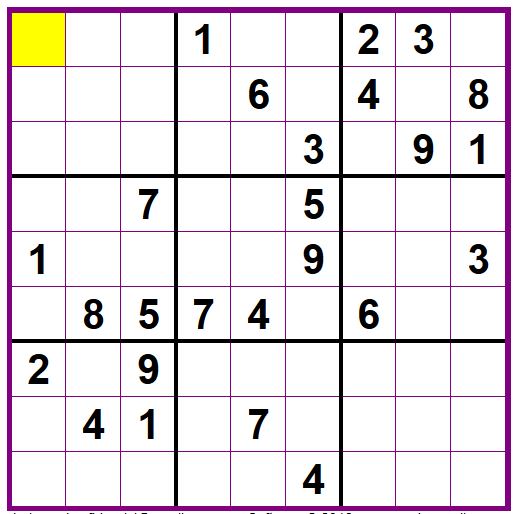 Tiyatro ve sinemaya gitmek: 

Görsel yolların başında gelmekte ve boş zamanları doldurmaktadır. Kişisel gelişime ve ruhun beslenmesine yardımcı olur. Yaratıcılığı geliştirir. 

Temiz havası olan yerlerde kır gezileri,
yürüyüşler yapmak: 

Bireyin fiziksel ve psikolojik (bedensel ve ruhsal) gelişimini sağlayan bir eylem biçimidir. Sosyalleşmeyi geliştirir.
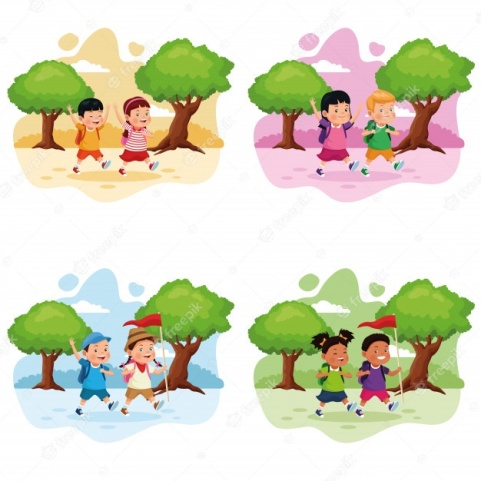 SERBEST ZAMANLARIN DEĞERLENDİRİLEBİLECEĞİ BAZI
FAALİYETLER
Zekâ oyunları oynamak: 

Bilişsel gelişmeyi sağlar. Zihinsel egzersizler yapmayı sağlar. Kişisel doyumu artırır.

Sanatsal faaliyetlerle uğraşmak (resim yapmak vb.): 
Resim, heykel, dans vb. aktivitelerle uğraşmak
kişisel gelişime katkıda bulunur. Kişisel doyumu artırır.
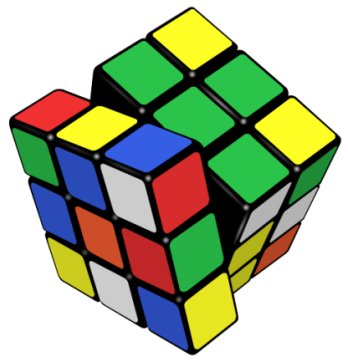 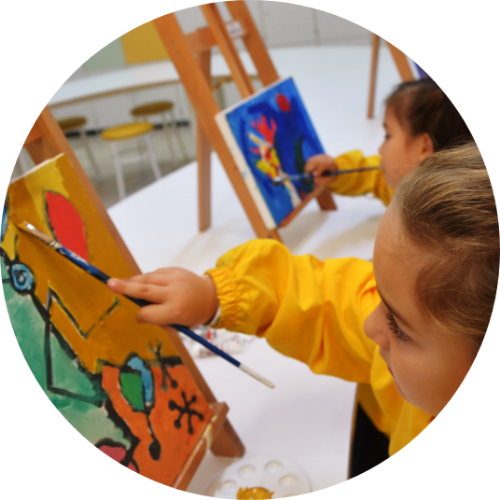 El sanatları: 

El beceri ve değerlendirmesine dayalı
eylemlerdir. Yalnız buradaki el sanatları mesleksel olmayıp bir boş zaman değerlendirmesi olan uğraşlardır.
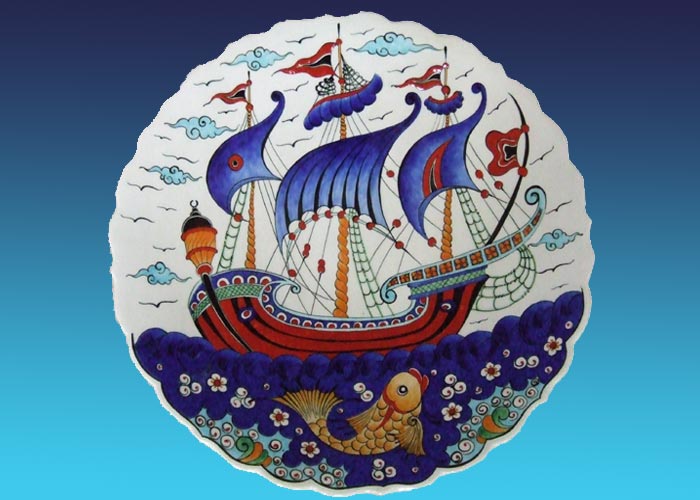 SERBEST ZAMANLARIN DEĞERLENDİRİLEBİLECEĞİ BAZI
FAALİYETLER
Koleksiyon Yapmak: 

Çeşitli türde koleksiyonlar (Pul, Kelebek, atasözü, vecize, kartpostal, kitap, para vs.) yapmak araştırmacı bir kişilik kazanmanıza yardım eder.

Akraba ziyaretleri yapmak: 

Sosyalleşmeyi, iletişimi, insani duyguları 
geliştirir.
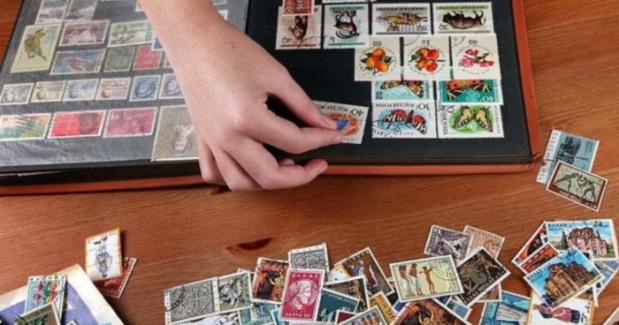 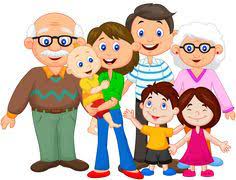